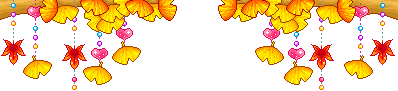 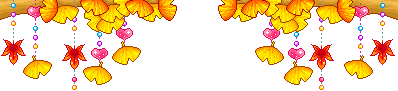 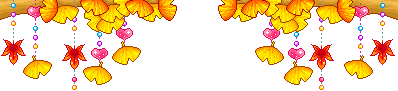 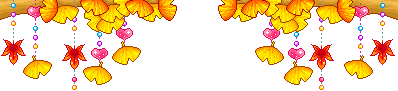 PHÒNG GIÁO DỤC VÀ ĐÀO TẠO HƯNG HÀ
TRƯỜNG MẦM NON ĐIỆP NÔNG
Lĩnh vực : Phát triển nhận thức
Chủ đề : Nghề Nghiệp
Đề tài : Đếm đến 6, số lượng trong phạm vi 6
Lứa tuổi : 5 – 6 tuổi

Giáo viên : Nguyễn Thị Ngọc Lan
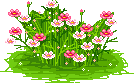 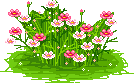 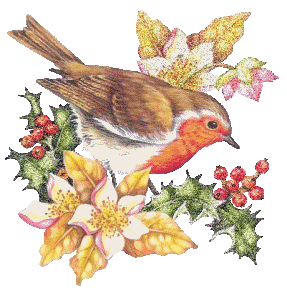 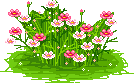 17/01/2022
NGUYỄN THỊ NGỌC LAN 08/08/1989
1
Hát :cháu yêu cô chú công nhân
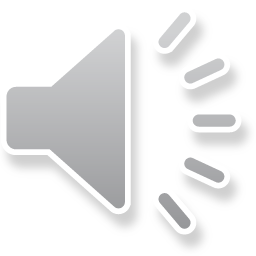 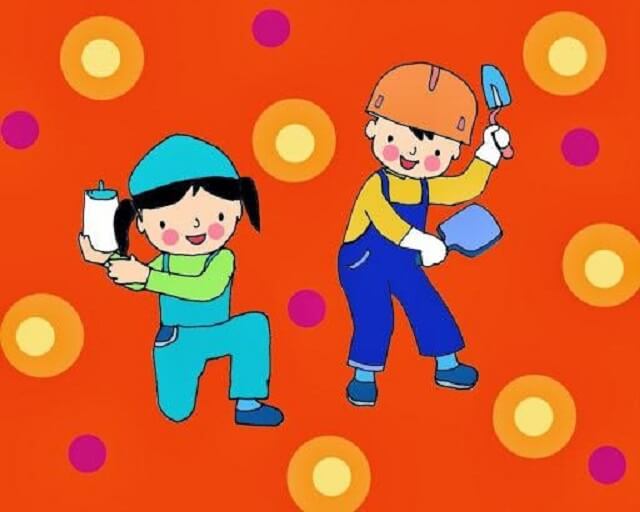 17/01/2022
NGUYỄN THỊ NGỌC LAN 08/08/1989
2
Trò chơi: ô số bí ẩn
1
2
3
4
17/01/2022
NGUYỄN THỊ NGỌC LAN 08/08/1989
3
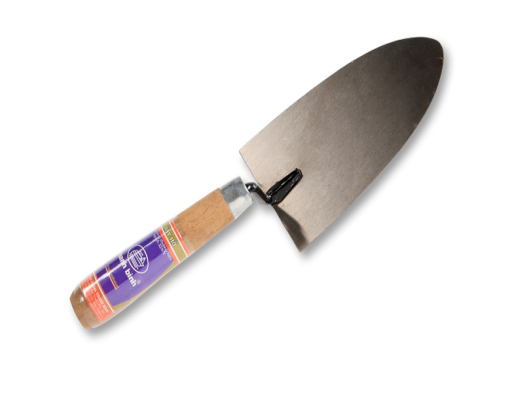 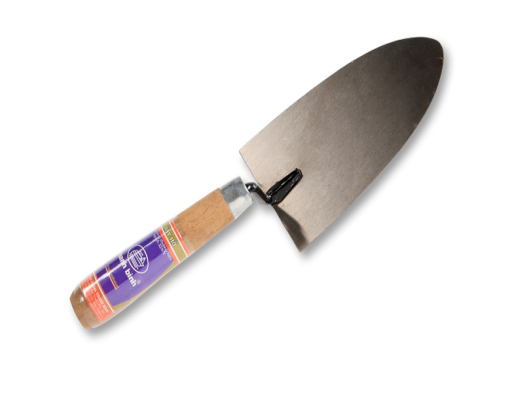 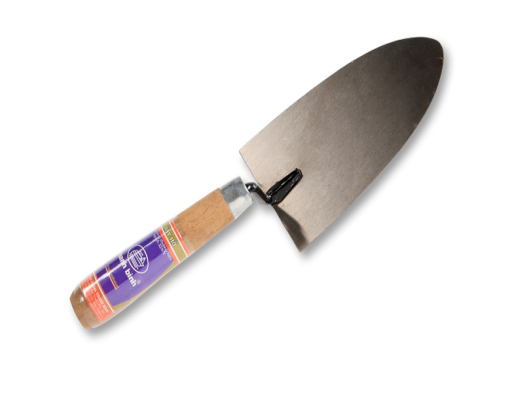 5
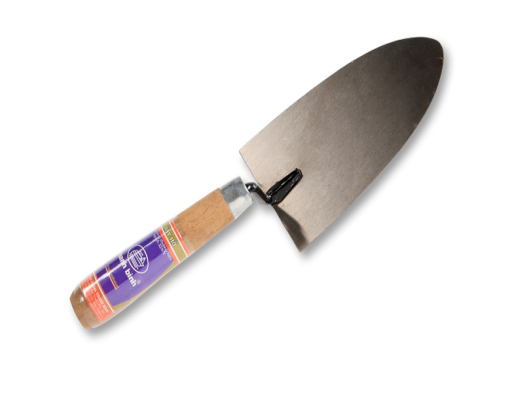 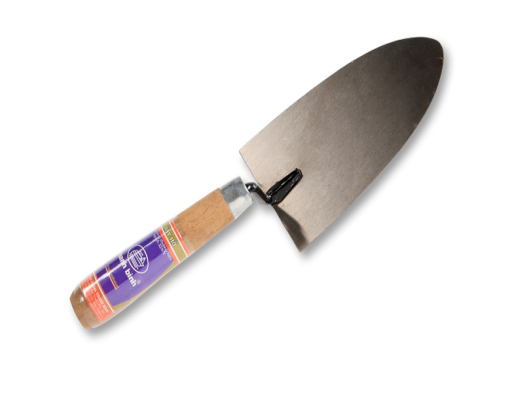 17/01/2022
NGUYỄN THỊ NGỌC LAN 08/08/1989
4
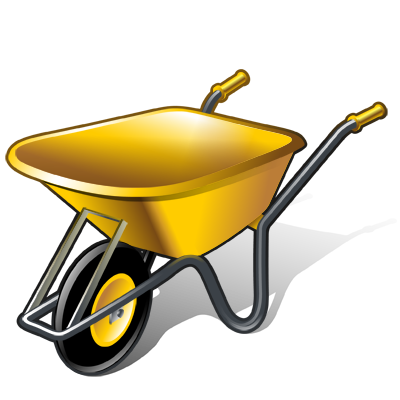 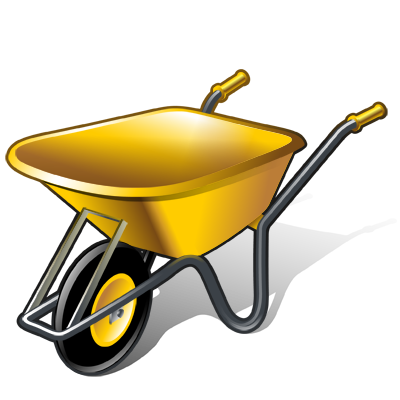 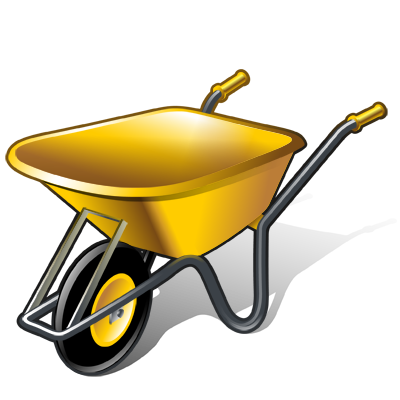 5
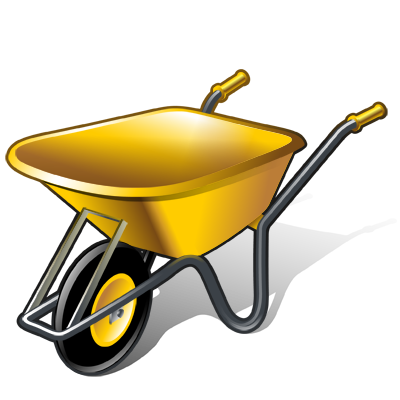 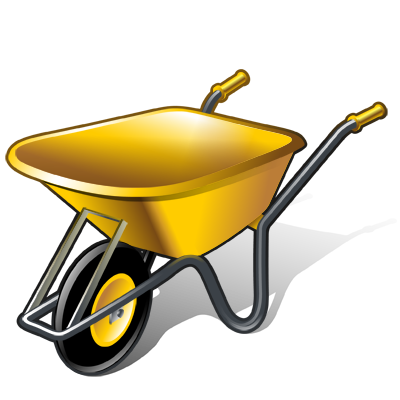 17/01/2022
NGUYỄN THỊ NGỌC LAN 08/08/1989
5
4
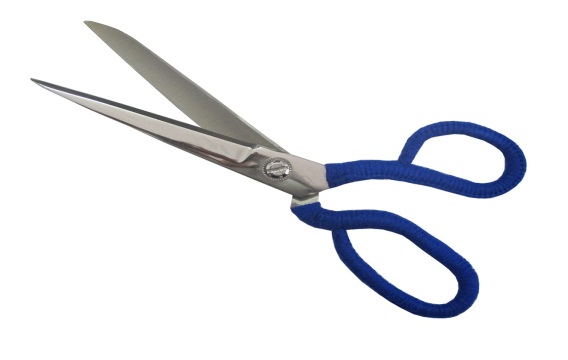 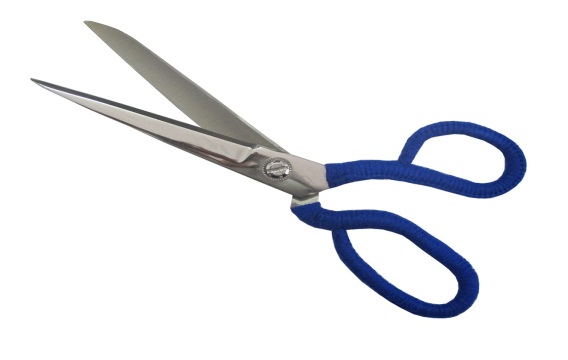 5
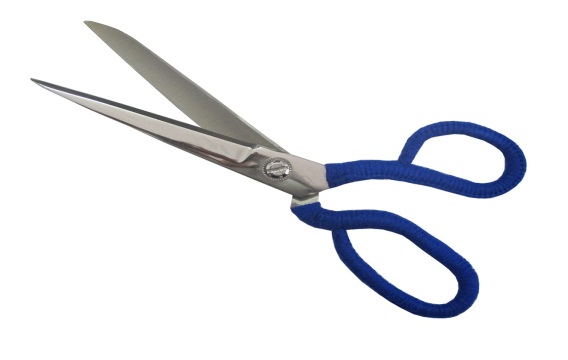 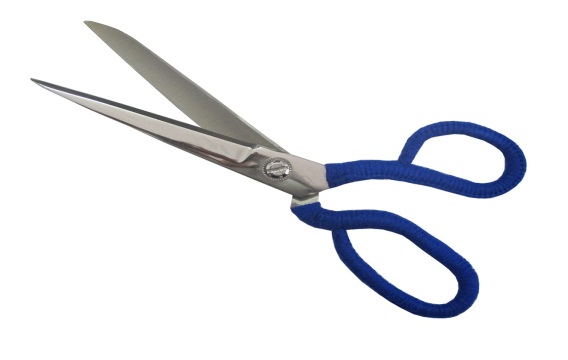 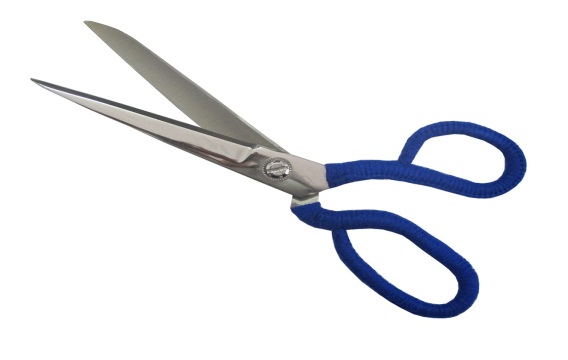 17/01/2022
NGUYỄN THỊ NGỌC LAN 08/08/1989
6
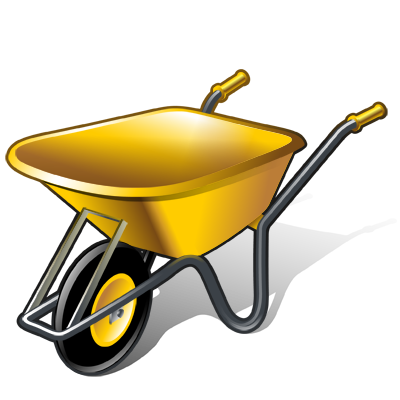 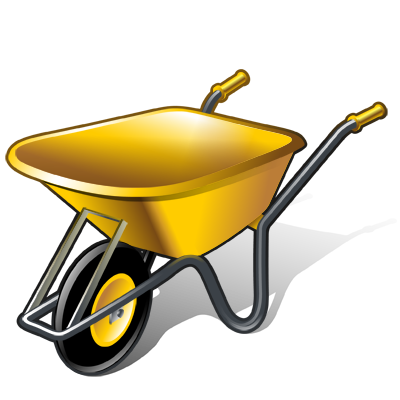 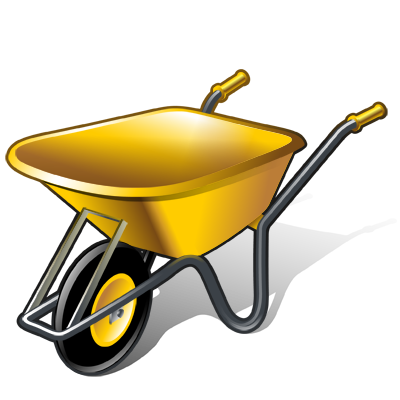 5
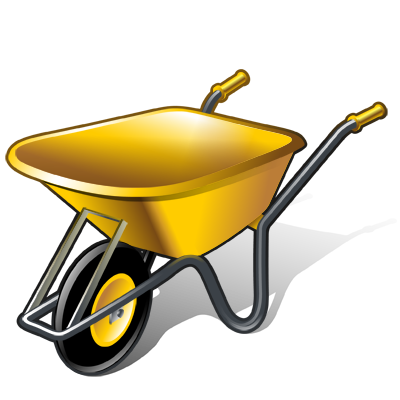 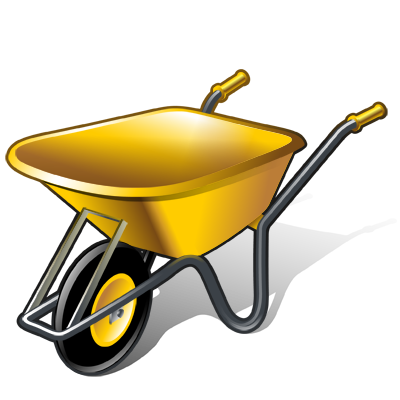 17/01/2022
NGUYỄN THỊ NGỌC LAN 08/08/1989
7
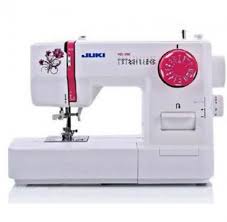 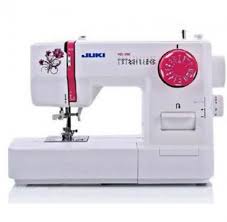 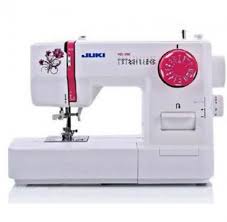 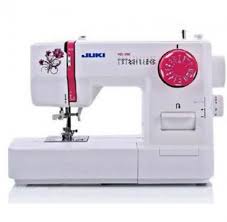 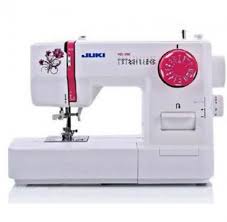 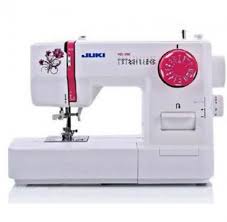 6
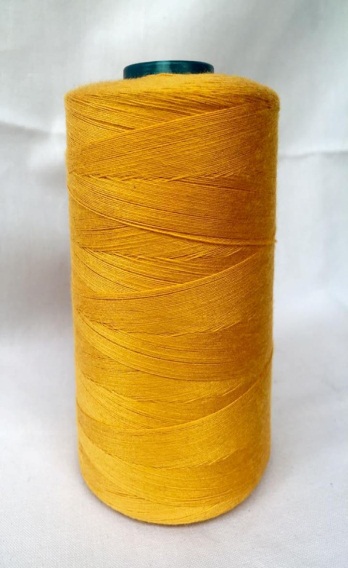 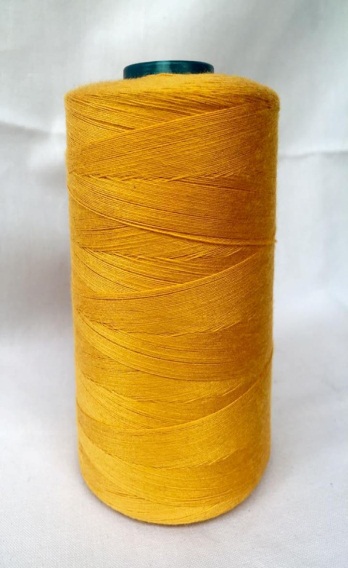 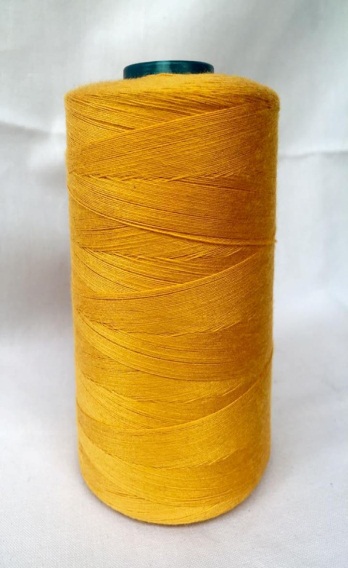 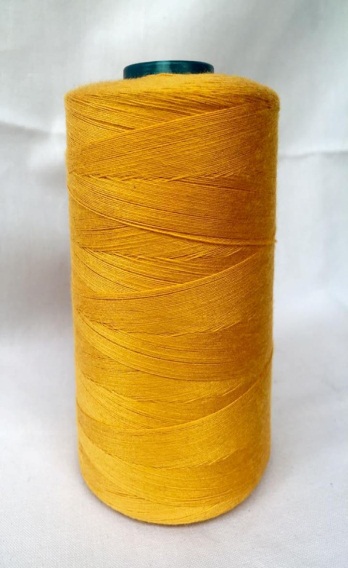 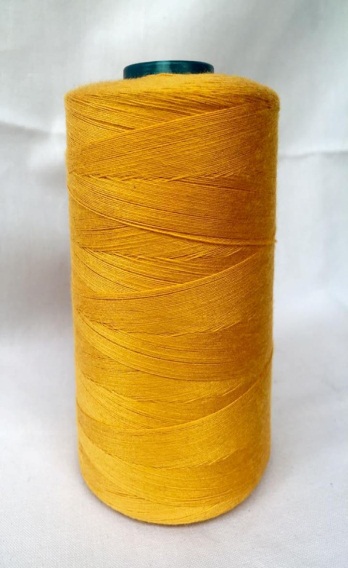 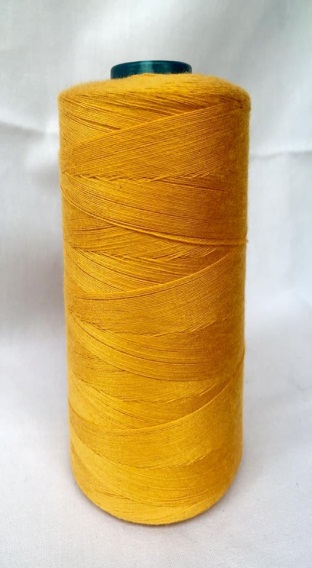 5
6
17/01/2022
NGUYỄN THỊ NGỌC LAN 08/08/1989
8
6
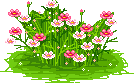 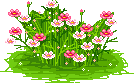 17/01/2022
NGUYỄN THỊ NGỌC LAN 08/08/1989
9
6
17/01/2022
NGUYỄN THỊ NGỌC LAN 08/08/1989
10
6
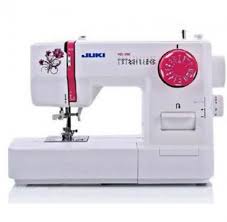 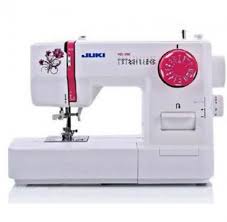 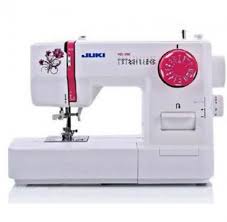 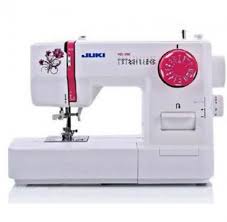 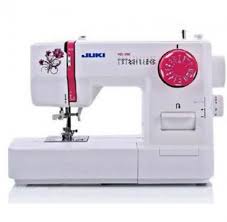 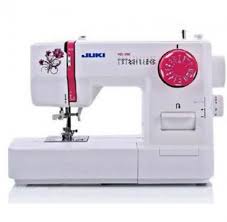 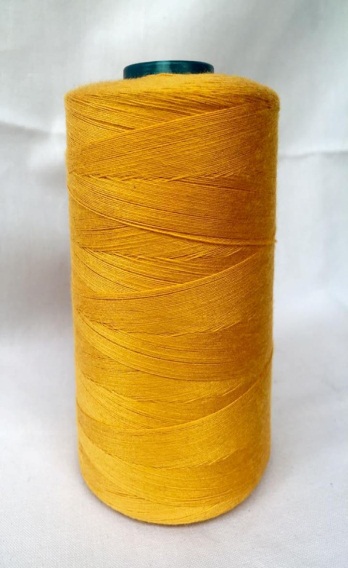 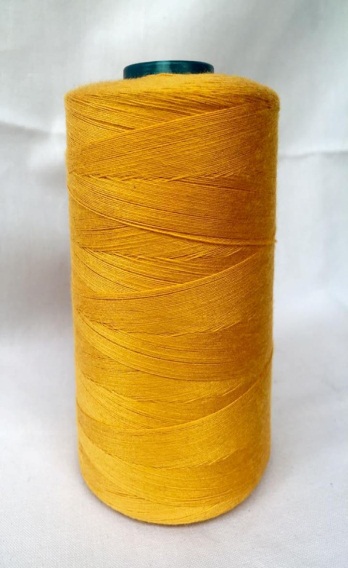 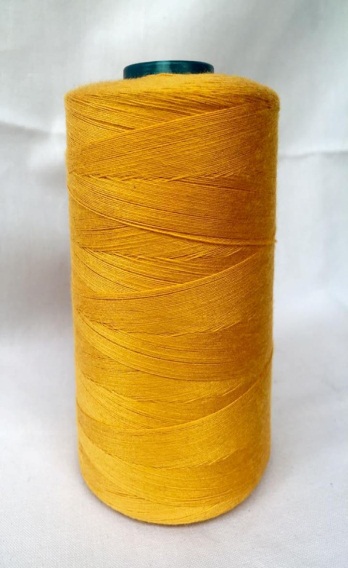 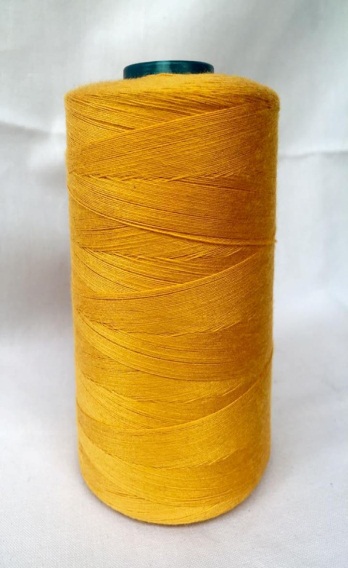 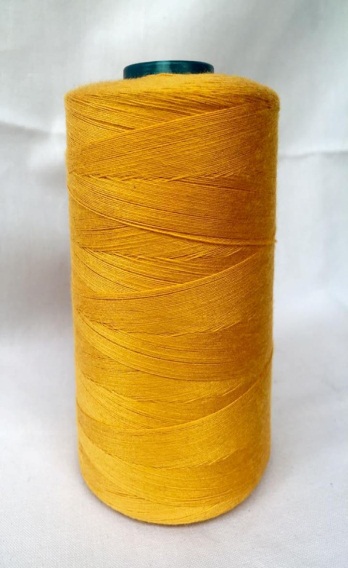 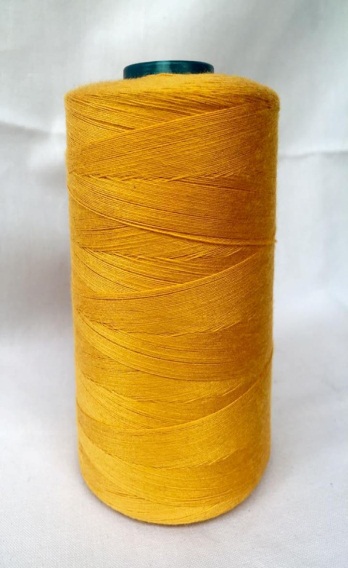 6
3
5
17/01/2022
NGUYỄN THỊ NGỌC LAN 08/08/1989
11
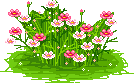 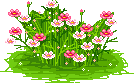 Trò chơi 1: Ai Thông Minh
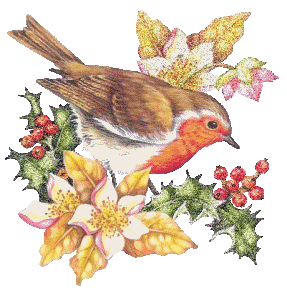 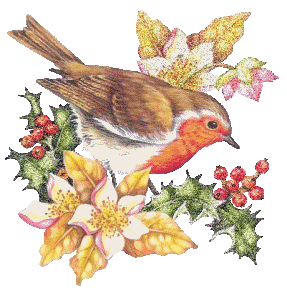 17/01/2022
NGUYỄN THỊ NGỌC LAN 08/08/1989
12
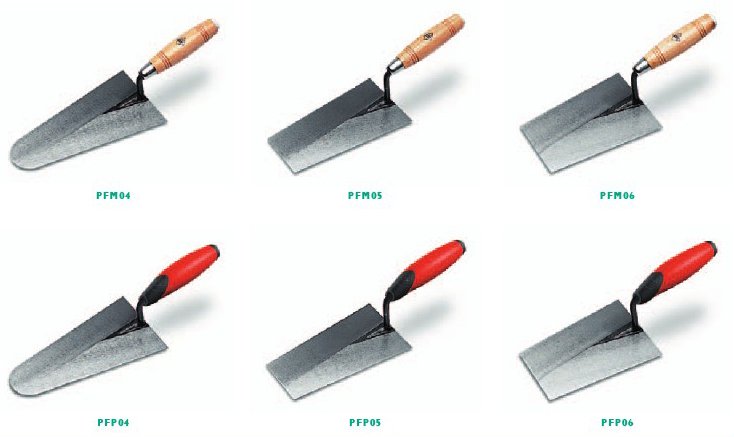 6
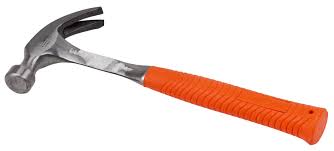 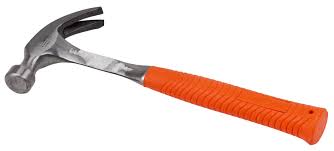 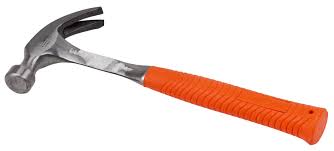 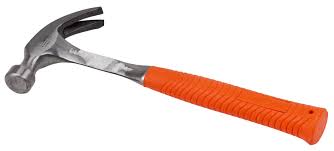 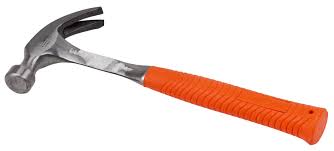 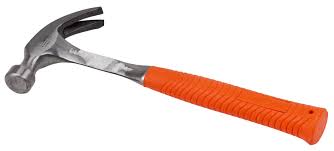 6
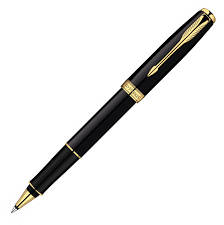 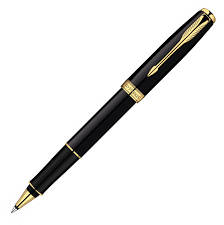 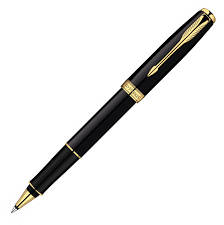 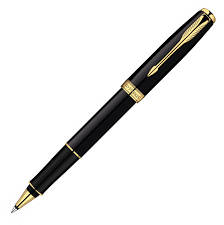 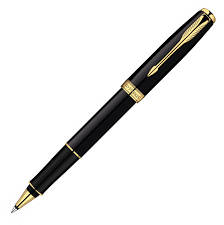 17/01/2022
NGUYỄN THỊ NGỌC LAN 08/08/1989
13
6
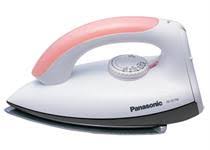 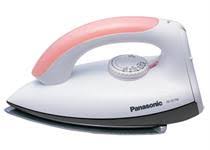 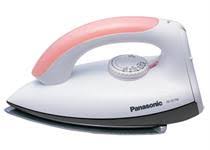 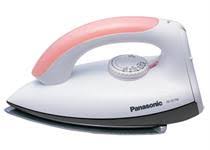 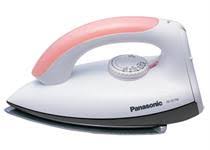 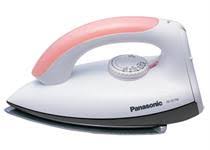 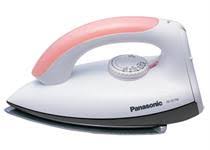 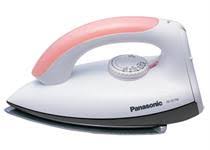 17/01/2022
NGUYỄN THỊ NGỌC LAN 08/08/1989
14
6
5
4
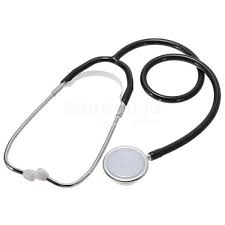 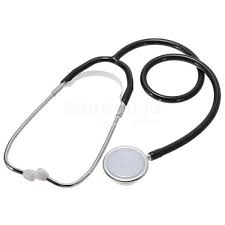 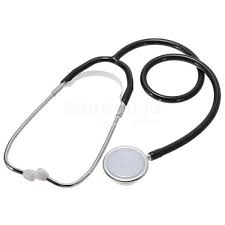 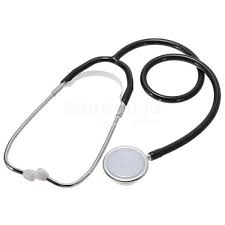 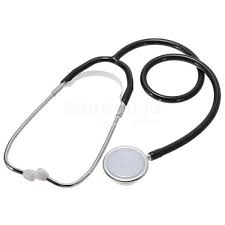 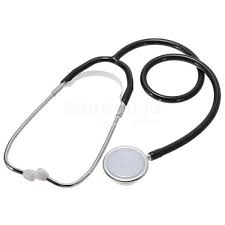 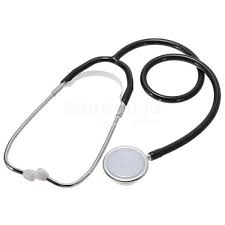 17/01/2022
NGUYỄN THỊ NGỌC LAN 08/08/1989
15
Trò chơi 2 : 
Trí tuệ nhí
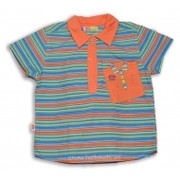 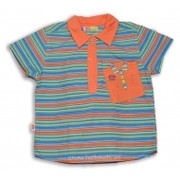 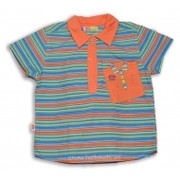 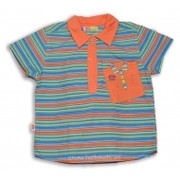 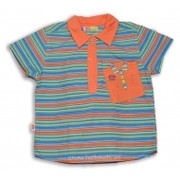 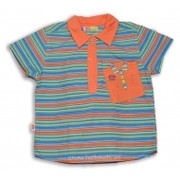 6
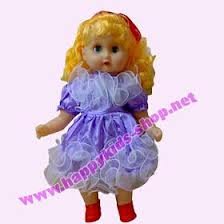 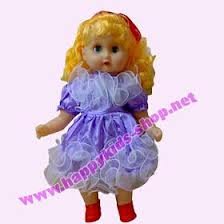 5
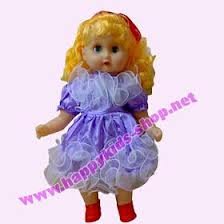 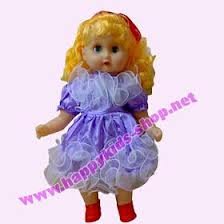 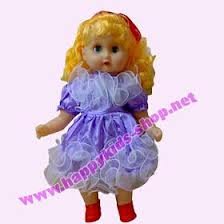 5
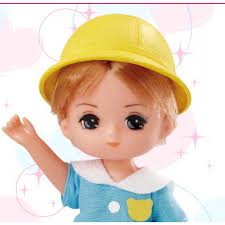 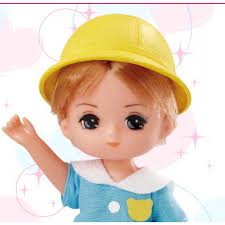 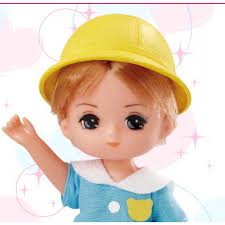 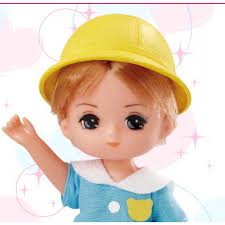 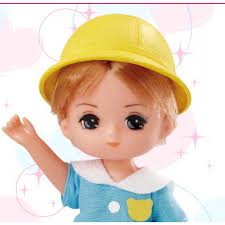 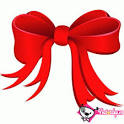 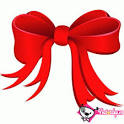 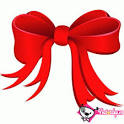 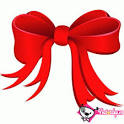 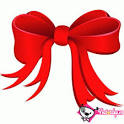 6
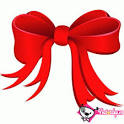 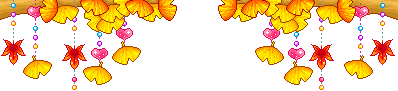 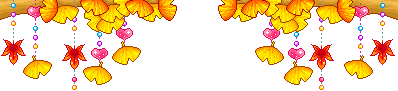 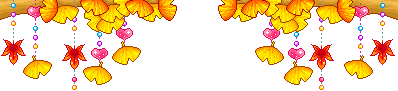 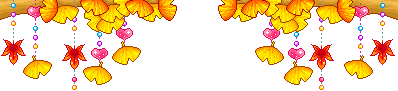 XIN CHÀO TẠM BIỆT
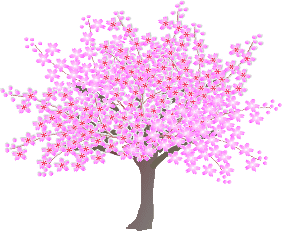 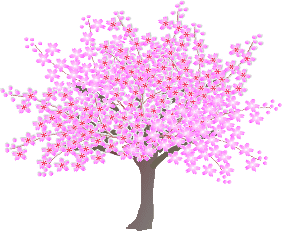 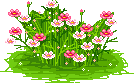